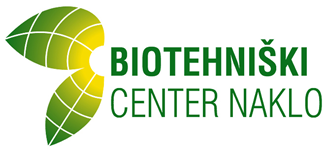 Listina Erasmus+ za mobilnost v poklicnem izobraževanju in usposabljanju -
Vocational Education and Training Mobility Charter
Prilagojeno standardom in zahtevam ECVET


Konferenca o mobilnosti v PIU „REMO„ : 14. april 2016, Gospodarska zbornica Slovenije
Martina Kramarič, Biotehniški center Naklo
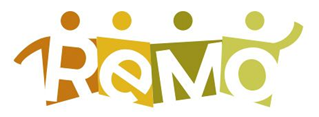 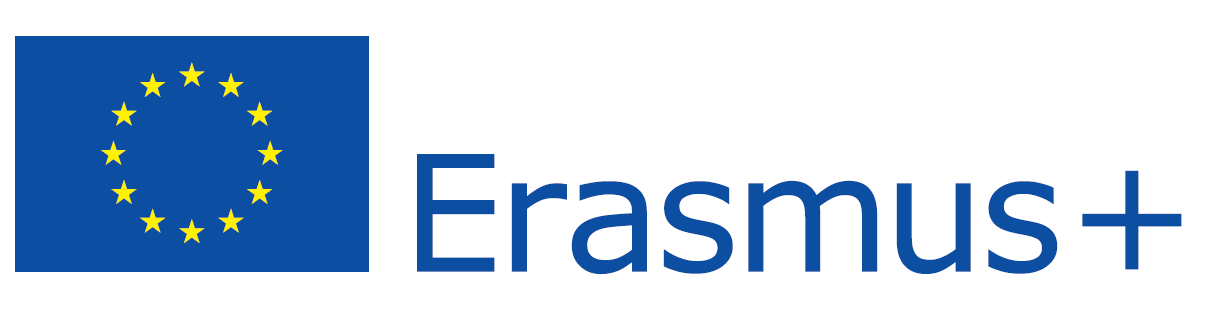 Listina za mobilnost v poklicnem izobraževanju in usposabljanju
namen
dokazana kakovost pri večletni organizaciji mobilnosti za dijake/osebje v PIU

spodbuditi organizacije za nadaljnji razvoj strategij evropske internacionalizacije do obdobja 2020

POENOSTAVLJEN način prijava projektov Erasmus+  KA1 – Učna mobilnost posameznikov, Mobilnost dijakov in osebja v PIU
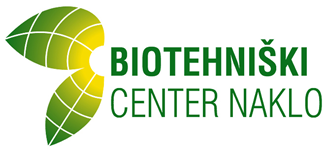 Listina za mobilnost v poklicnem izobraževanju in usposabljanju
Potek pridobitve Listine in prijava projektnega predloga
december 2014 – razpis Evropske komisije za Listino Erasmus+ za mobilnost v PIU za obdobje 2015-2020  
maj 2015 –  oddaja vloge za Listino
oktober 2015 – obvestilo o izboru
novembra 2015 – razpis Erasmus+ za KA1 Učna mobilnost posameznikov, Mobilnost dijakov in osebja v PIU z Listino mobilnosti 
februar 2016 – oddaja vloge (poenostavljen obrazec)
čakamo na rezultate razpisa
19. maj 2016 – rok za prijavo za pridobitev Listine v okviru Erasmus+
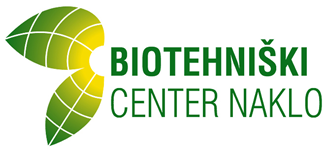 Po odobritvi Listine
Priprava projektnega predloga 
priprava in oddaja vloge (poenostavljen obrazec zaradi pridobljene listine) na razpis v okviru Erasmus+ KA1 Učna mobilnost posameznikov, Mobilnost dijakov in osebja v PIU
že v času priprave projektnega predloga se s partnerskimi organizacijami podpiše Sporazumov o sodelovanju – Memorandum of Understanding (pri VŽU pisma o nameri) s partnerskimi organizacijami v tujini (podatki obeh organizacij, veljavnost in cilji sporazuma, področja sodelovanja, odgovornost obeh organizacij, postopke ocenjevanja, vrednotenje in priznavanje pridobljenih kompetenc, postopek poročanja, proces evalvacije, dokumenti pripravljeni pred, med in po zaključeni mobilnosti, podpise odgovornih oseb, )
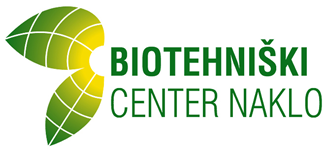 Po odobritvi projekta
podpis Sporazuma o dotaciji z NA CMEPIUS

Načrtovanje mobilnosti
planiranje terminov in trajanje mobilnosti in število udeležencev na podlagi sporazumov o sodelovanju s partnerskimi organizacijami
obvesti se partnerske organizacije in se z njimi uskladi termine, trajanje in št. udeležencev mobilnosti
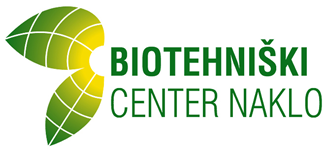 FAZA: priprava mobilnosti
Interni razpis in izbor udeležencev

pripravi interni razpis za odobrena mesta mobilnosti (spletna stran, razredi, oglasne deske, zbornica, pedagoške konference, e-pošta)
komisija obravnava prijete prijave na podlagi določenih kriterijev
vsi enake možnosti brez diskriminacije
obvestilo o izboru oz. neizboru kandidatov in priprava rezervne liste
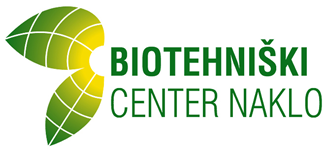 Po izboru udeležencev mobilnostiFAZA: priprava mobilnosti
BC Naklo s partnersko organizacijo natančno opredeli program usposabljanja: učne enote (learning units), učne izide (learning outcomes), načine in kriterije ocenjevanja. Program usposabljanja se vključi v Učno pogodbo.

Učna pogodba (Learning Agreement)
Med BC Naklo, partnersko organizacijo in udeležencem. Vključuje ime udeleženca, podatke organizacije pošiljateljice, podatke partnerske organizacije, program usposabljanja, nadzor mobilnosti, vrednotenje mobilnosti
Namen pogodbe: mentor/učitelj v tujini oceni dijaka na podlagi dogovorjenih učnih izidov, metod in kriterijev ocenjevanja. Učitelj na BC Naklo zna kasneje ovrednotiti ocenjene učne izide in prizna novo pridobljeno znanje kot del rednega izobraževanja
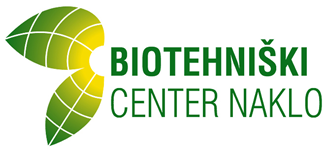 FAZA: priprava mobilnosti
Učna pogodba – 
     Oblikovanje programa usposabljanja po priporočilo ECVET orodja
UČNA ENOTA
Ime učne enote
Ime izobraževalnega programa, na katerega se učna enota nanaša
EQF – stopnja zahtevnosti
Cilje učne enote

UČNI IZIDI učne enote
Znanje
Spretnosti
Kompetence

METODA IN KRITERIJ OCENJEVANJA
OCENJEVALNI list (Assessment form) - določa kriterije in metodo ocenjevanja
Metoda ocenjevanja je odvisno od izvajanja učne enote (ocenjevalni list in pogovor, pisanje dnevnika in pogovor, opazovanje udeleženca pri različnih procesih in pogovor, predstavitev izdelka oz. postopka in pogovor)
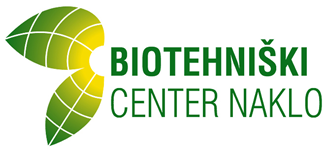 FAZA: priprava mobilnosti
Priprava udeležencev mobilnosti
koordinator mobilnosti ima z vsakim udeležencem individualne pripravljalne sestanke. Seznanjanje o odgovornostih in nalogah udeležencev pred, med in po mobilnosti, na kaj naj bodo pozorni, opozori jih na različne situacije, podpis Učne pogodbe, Zaveze Kakovosti (Quality Commitment), Sporazum za dodelitev dotacije
kasneje še skupni sestanek z dijaki in starši, kjer so seznanjeni z natančnim potekom mobilnosti. Dobijo pisna navodila, informacije o odhodu, natančna predstavitev programa usposabljanja, kakšne bodo prostočasne dejavnosti, kontaktni podatki spremljevalnih učiteljev inp.
dijakom se seznani z geografskimi, zgodovinskimi in kulturnimi dejstvi ter trenutnih družbenih dogajanjih v državi partnerske organizacije
promocijska služba poskrbi, da vsi dijaki znajo predstaviti Slovenijo in BC Naklo. Oskrbi jih s promocijskim gradivom. 
bonton in pravila obnašanja med mobilnostjo.
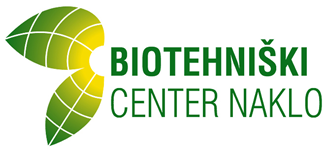 FAZA: priprava mobilnosti
Dokumenti pred mobilnostjo
Sporazum o sodelovanju (Memorandum of Understanding): BC Naklo in partnerska organizacija
Sporazum o dotaciji: BC Naklo in NA Cmepius
Interni razpis BC Naklo: prijavni obrazec
Učna pogodba (Learning Agreement): BC Naklo, partnerska organizacija in udeleženec mobilnosti
Zaveza kakovosti (Quality Commitment): BC Naklo, partnerska organizacija in udeleženec mobilnosti
Sporazum za dodelitev dotacije: BC Naklo in udeleženec mobilnosti
Interni dokumenti: Soglasje staršev, Izjava dijaka, Soglasje staršev o prevozu otrok
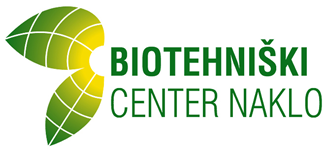 FAZA: izvajanje mobilnosti
Uresničevanje dogovorjenega programa usposabljanja

Nadzor in spremljanje
predhodna ureditev dokumentacije med BC Naklo, partnersko organizacijo in udeleženci mobilnosti določa cilje mobilnosti in odgovornost posameznih akterjev
jasna navodila udeležencem mobilnosti s strani BC Naklo
stalni stik koordinatorja mobilnosti z udeleženci, učitelji spremljevalci in koordinatorji/učitelji partnerske organizacije (spremlja napredek, ves čas na razpolago za vprašanja)
učitelji spremljevalci spremljajo strokovni del usposabljanja. Vsak dan izvedba refleksij z udeleženci. Spremljajo uresničevanje dogovorjenega programa in sodelujejo pri morebitnih prilagajanjih. So v vlog moderatorjev, svetovalcev in neposrednih kontaktnih oseb.
partnerska organizacija ima ves čas nadzor nad napredkom in spremljajo udeležence pri poteku usposabljanja in izobraževanja
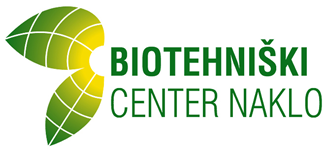 FAZA: izvajanje mobilnosti
Dokumenti
Učna pogodba – dopolnitev s strani partnerske organizacije v delu pri ocenjevanju znanja
Ocenjevalni list (Assessment form)
Potrdilo o izobraževanju in usposabljanju (Certificate)
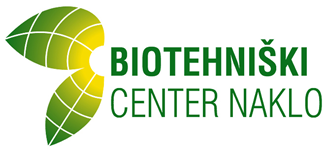 FAZA: zaključek mobilnosti
Po mobilnosti
učitelj na BC Naklo ovrednoti ocenjene učne izide in udeležencu mobilnosti prizna novo pridobljeno znanje kot del rednega izobraževanja
koordinator mobilnosti na podlagi potrdila  preko Nacionalnega centra Europass v Sloveniji zagotovi Europass potrdilo za opravljeno mobilnost v tujini (temeljenji podatki o izobraževanju in usposabljanju z natančno opredeljeno vsebino)
-izpolnjevanje ankete
-ureditev vseh dokazil, računov itd.
-priprava končnega poročila
-vnos podatkov v Mobility tool
-diseminacija – razširjanje rezultatov projekta
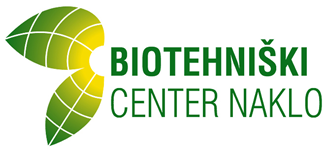 Priporočena literatura
Priročnik za uporabo ECVET orodij v projektih mobilnosti v PIU, 2014
Razširjanje, raba in trajnost projektnih rezultatov, Cmepius 2016
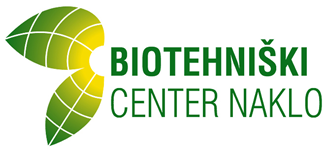 Kontakt
Martina Kramarič
Biotehniški center Naklo
Strahinj 99
4202 Naklo
T: 04 277 21 01
E-mail: martina.kramaric@bc-naklo.si
www.bc-naklo.si
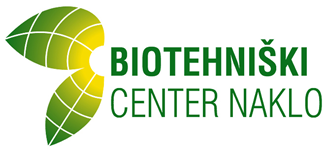